Pérolas de Elsching em formato anelar
Células fibróticas clinicamente visíveis em formato peculiar
Thiago Meister, Fernando Cotlinski Filho, Gabriela Manfredini


Instituição: HOSPITAL DE OLHOS DO PARANÁ
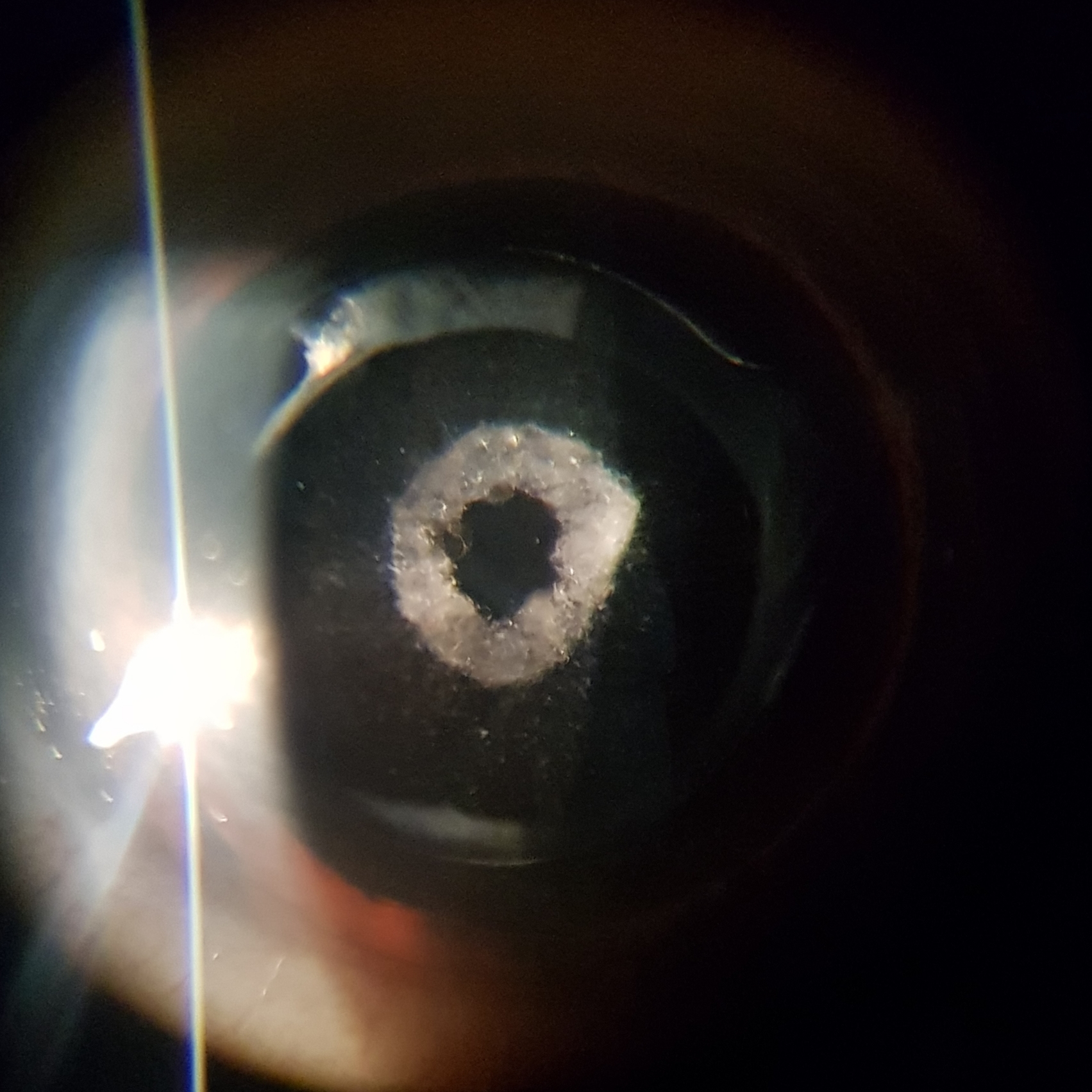 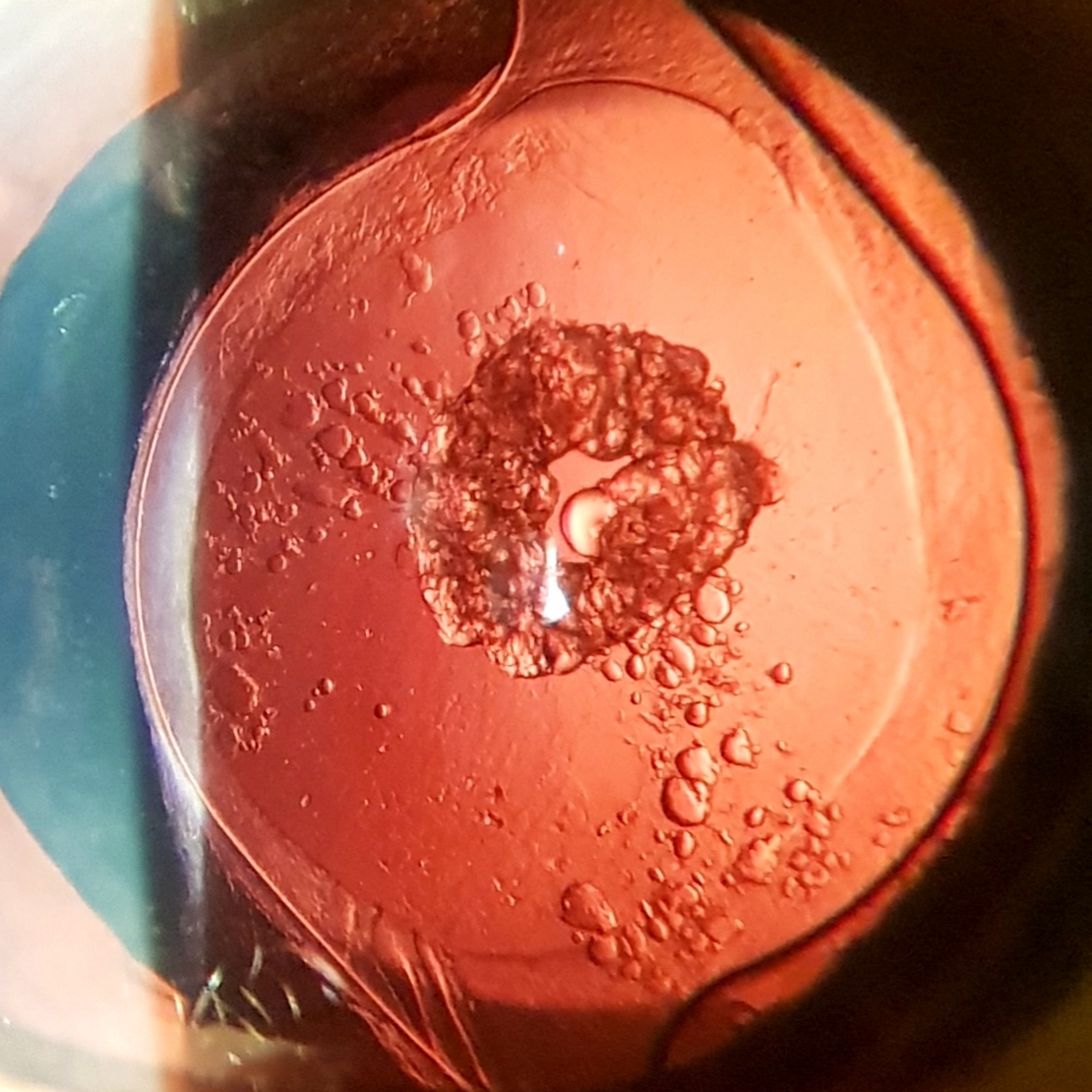